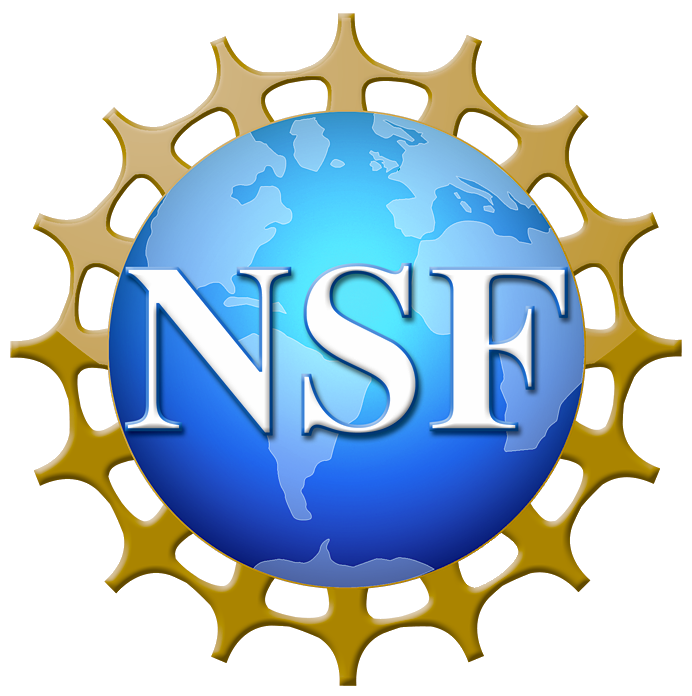 The National Science Foundation
Independent Federal Agency

Support for all fields of fundamental science and engineering
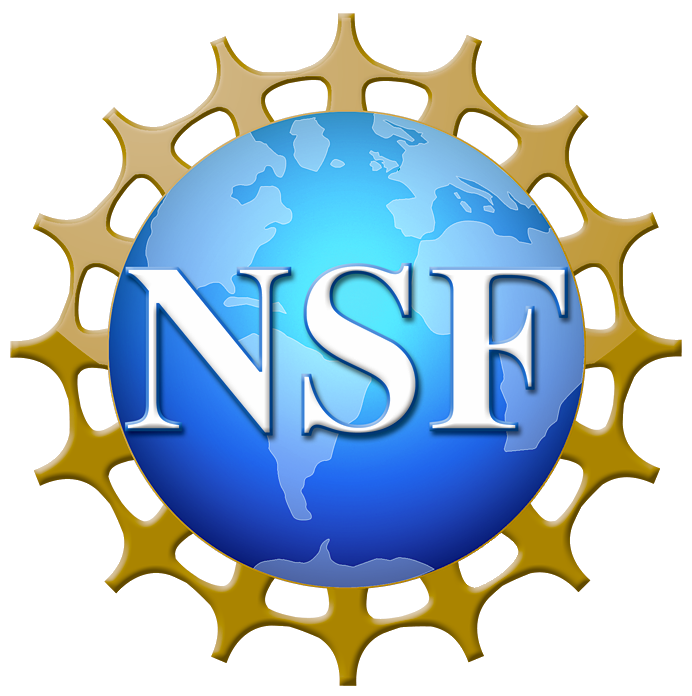 NSF Directorate for Biological Sciences
Organized by scale:
Division of Environmental Biology
Division of Integrative Organismal Systems
Division of Molecular and Cellular Biosciences

Division of Biological Infrastructure
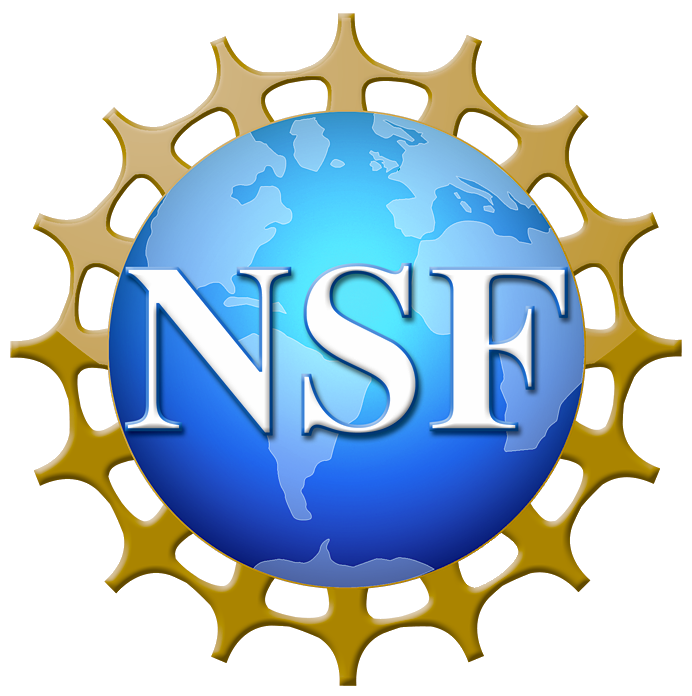 NSF Directorate for Biological Sciences
Directorate wide initiatives:
URL: Understanding the Rules of Life
G2P: Genomes to Phenomes

Division level initiatives:
EDGE: Enabling Discovery through Genomic Tools
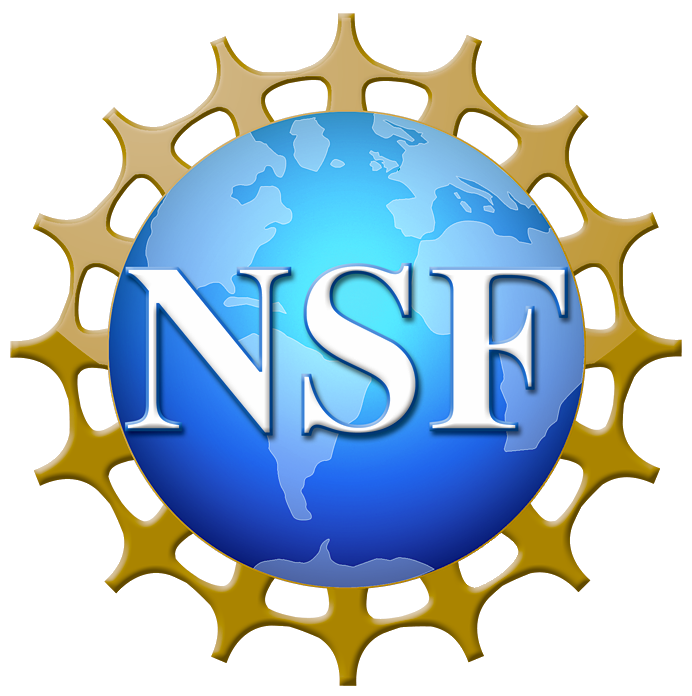 Questions to address:
1. Is understanding and predicting complex phenotypes from genotypes/epigenetics data a priority for NSF?

YES

GENOMES to PHENOMES (G2P) Workshop,
 Organized and co-funded by IOS, MCB in BIO, and Division of Mathematical Sciences in MPS
Aimed at multi-scale modeling approaches to advance understanding of emergent properties in complex biological systems,
25-27 October 2015
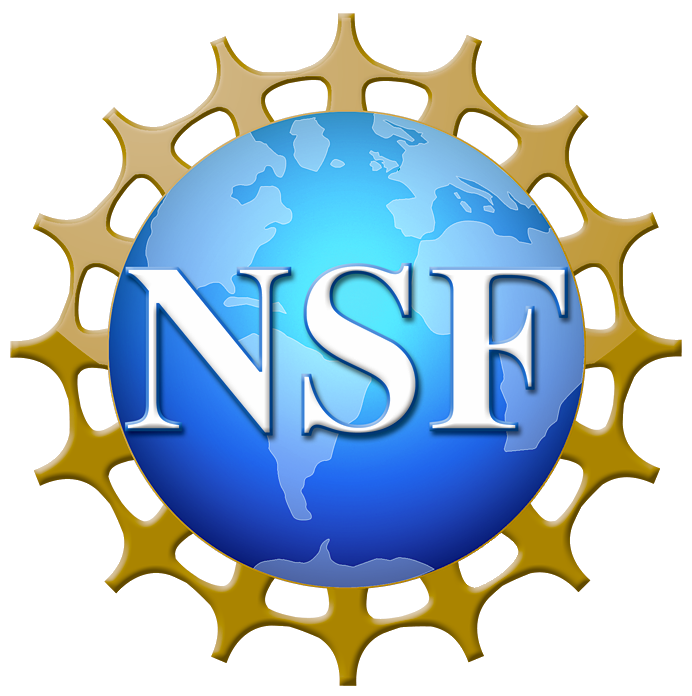 Questions to address:
2. Could the functional annotation of domesticated animal genomes fit into that priority for NSF?

YES, within a larger framework
The NSF focus on basic research would not exclude domesticated animals or species of economic importance.
Activities such as EDGE could include domesticated species within the framework of addressing basic science.
Domesticated animals would not necessarily be prioritized over other organisms.
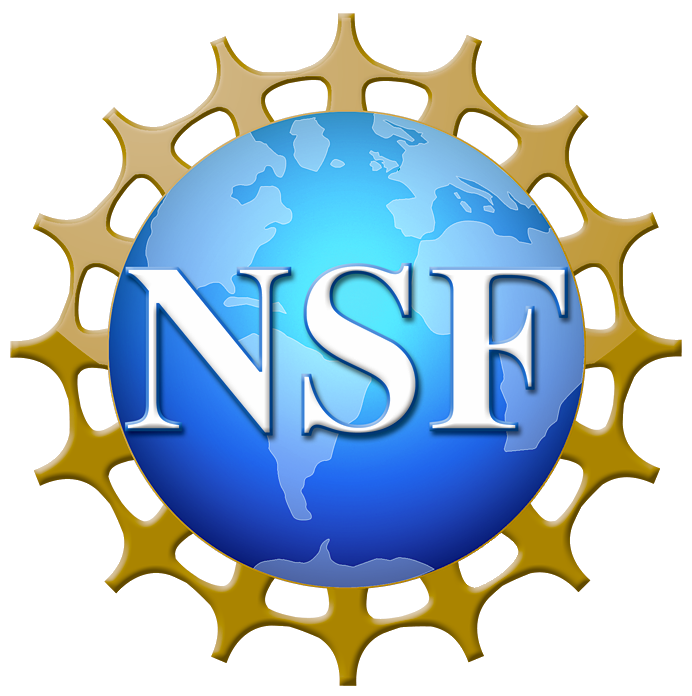 Questions to address:
3. What are the possible mechanisms for funding such work within NSF and in collaboration with other agencies in the US and globally?

New solicitations such as EDGE.
Development of joint solicitations with other Federal agencies
Plant Biotic Interactions as an example of joint IOS-USDA/NIFA
Ideas Labs, modeled after the UK IDEA Factory program
International collaborative agreements.
Partnering with private foundations
Gates Foundation and the BREAD program example